Добрый день
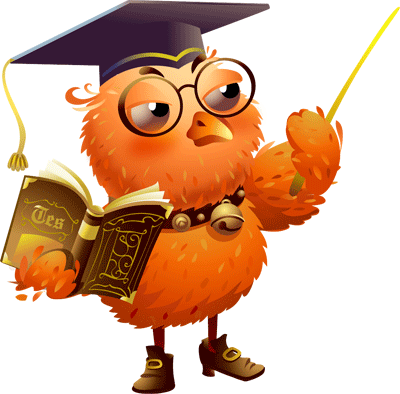 Урок русского языка
6 б класс
Учитель Семёнова В.Г.
Сложные прилагательные
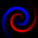 Исключи 4-е лишнее, объясни.
Кисло(сладкий)
Юго(восточный)
Как думаешь, что это? Включи воображение
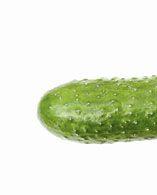 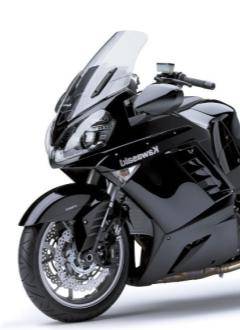 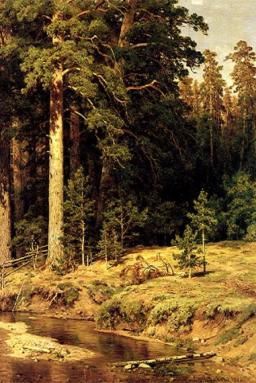 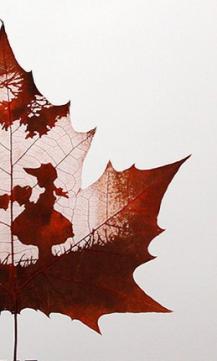 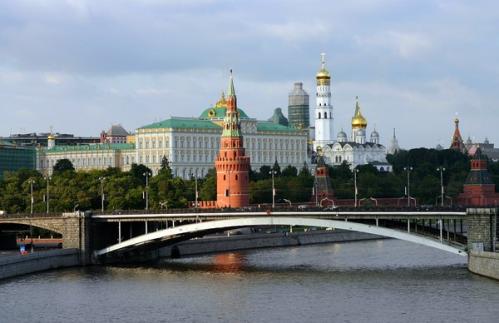 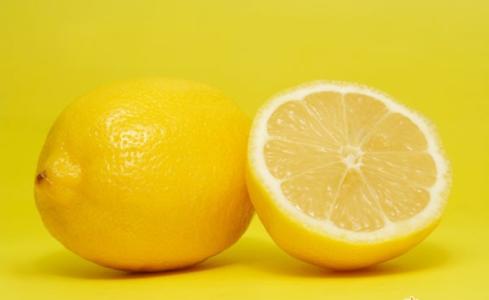 Подумайте:
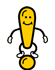 Полпомидора
     или
Пол–помидора?
Полапельсина
      или
Пол-апельсина?
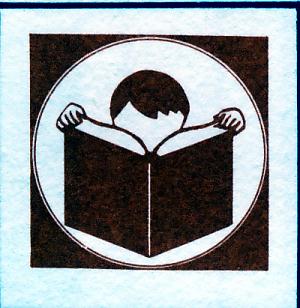 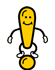 Тема урока?
Правописание слов  с пол-, полу
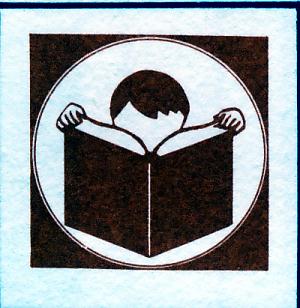 Что узнаем:
как пишутся сложные слова с 
корнем ПОЛ.

Чему научимся:
правильно писать сложные 
слова с корнем ПОЛ.
Работаем с учебником.

Самостоятельно добываем знания: 
	параграф № 23, стр. 78

Работаем в паре. Можно задать вопрос соседу, объяснить.
Понаблюдаем:
пол - Европы   пол – листа        пол - апельсина
пол - Москвы   пол – лимона     пол - яблока
пол - Байкала  пол – луковицы  пол – окна
 
        полдоски                    полумесяц
        полпарты                   полузащитник
        полстены                   полутьма
Проанализируйте и сделайте вывод
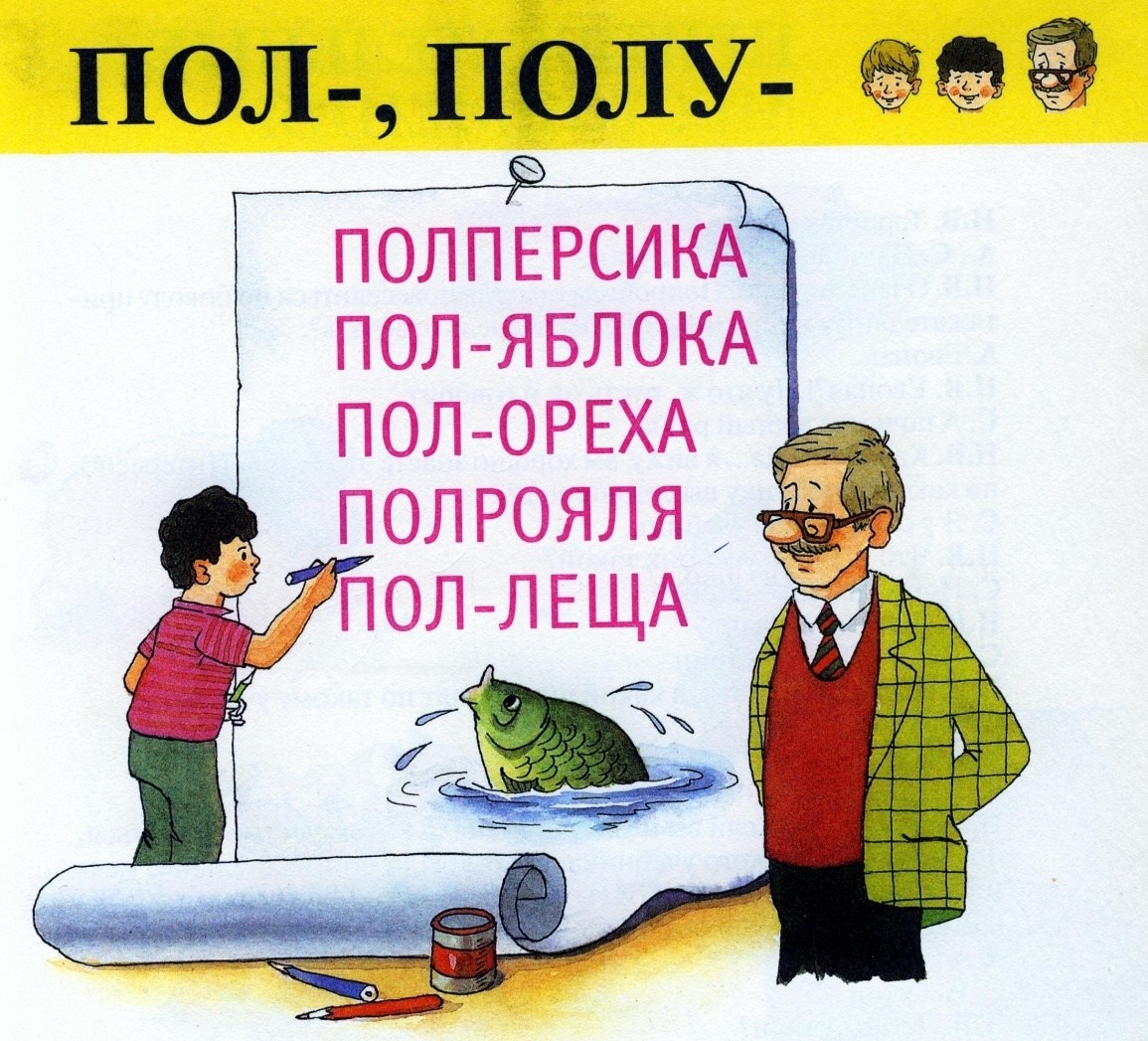 Узелки на память
Дефис перед -л
Пол-лимона
Пол-линии
Пол-луковицы
Но:
поллитровка
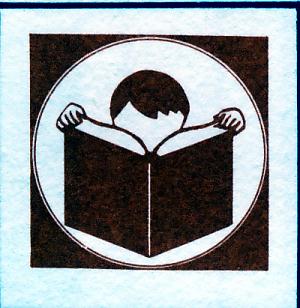 Дефис перед гласной и перед заглавной буквой
Пол-апельсина
Пол-яблока
Пол-окна
Пол-Европы
Пол-Москвы
Пол-Байкала
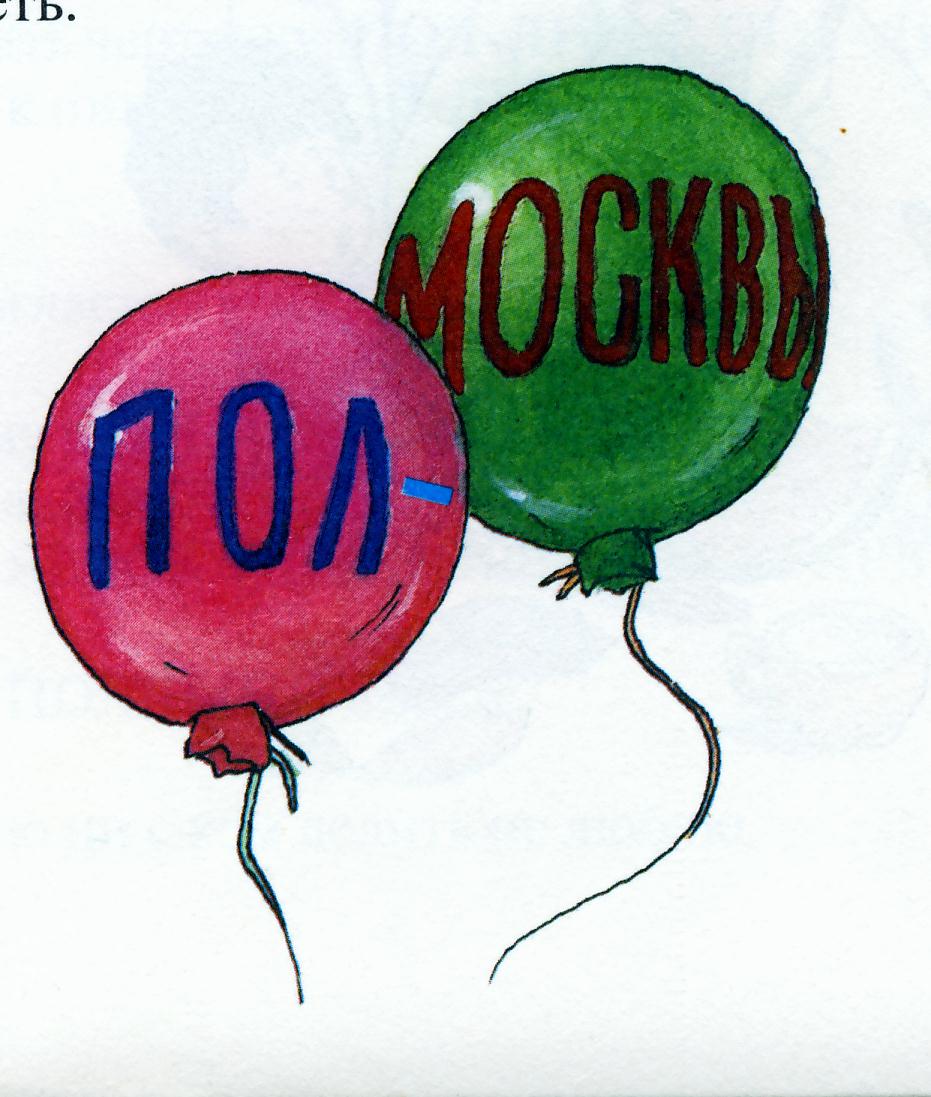 Слитно перед остальными согласными и в словах с полу-
Полдоски
Полпарты
Полстены
Но:
Пол чайной ложки
Полумесяц
Полузащитник
полутьма
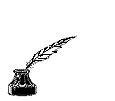 Сформулируйте правило.
пол - Европы   
 пол – листа       
 пол – апельсина
 полдоски            
 полумесяц
Опорная схема.(Запиши в тетрадь)
прописная буква
Пол - {  л
               гласная
Рифмовка(повтори, запомни)
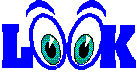 Перед “л ” и перед гласной ,
Перед буквой прописной ,
Корень пол,  любому ясно,
Отделяется чертой .
А теперь немножко отдохнем!!!
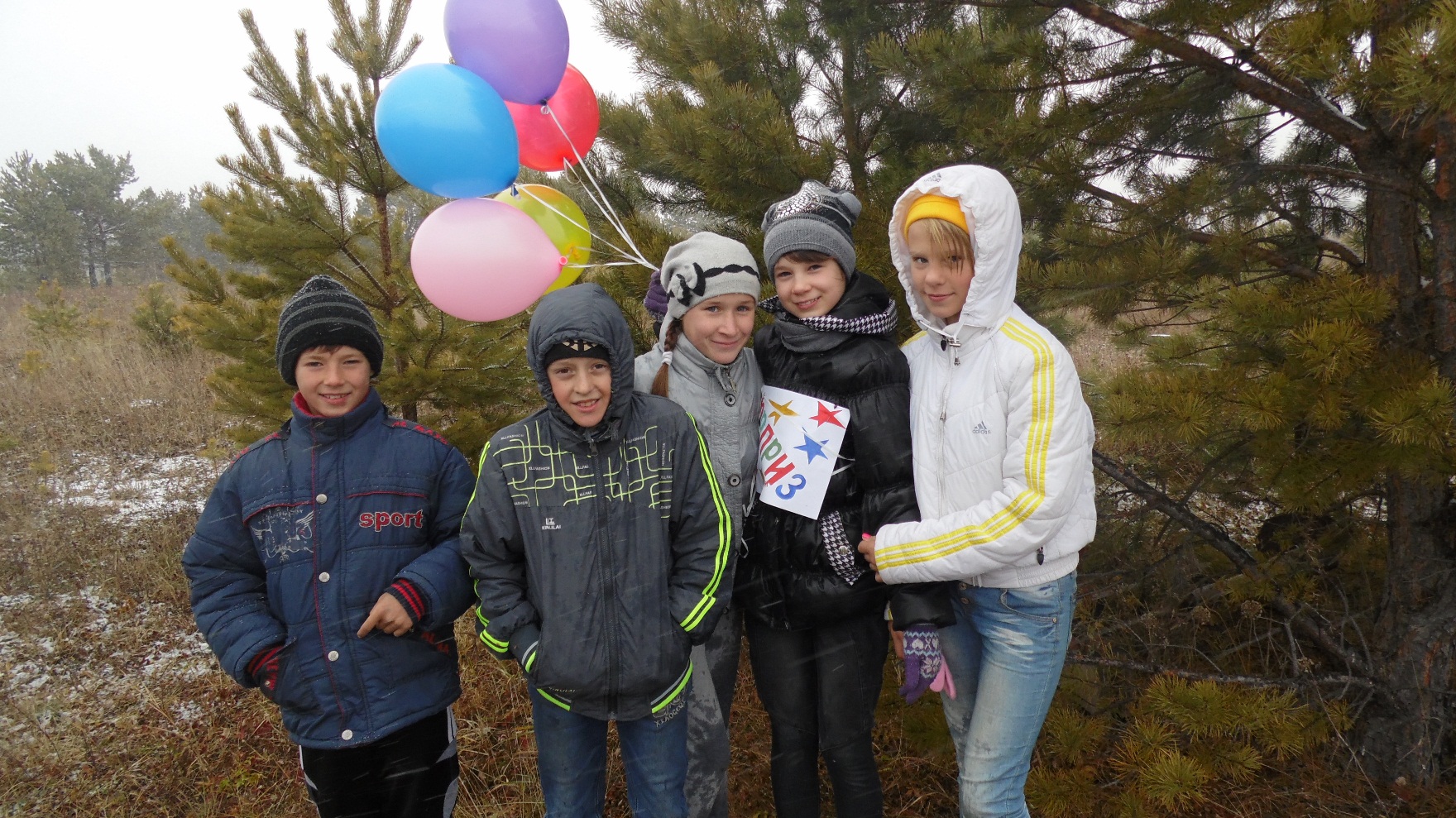 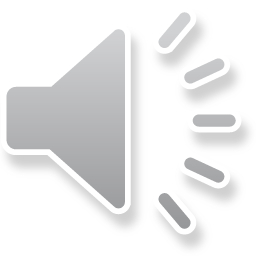 Прочитайте и объясните правописание выделенных слов
Я пришел из школы,
Мамы дома нет.
На столе оставлен
Для меня обед.
Полбатона хлеба,
Полсудка борща 
И на сковородке
Ровно пол-леща.
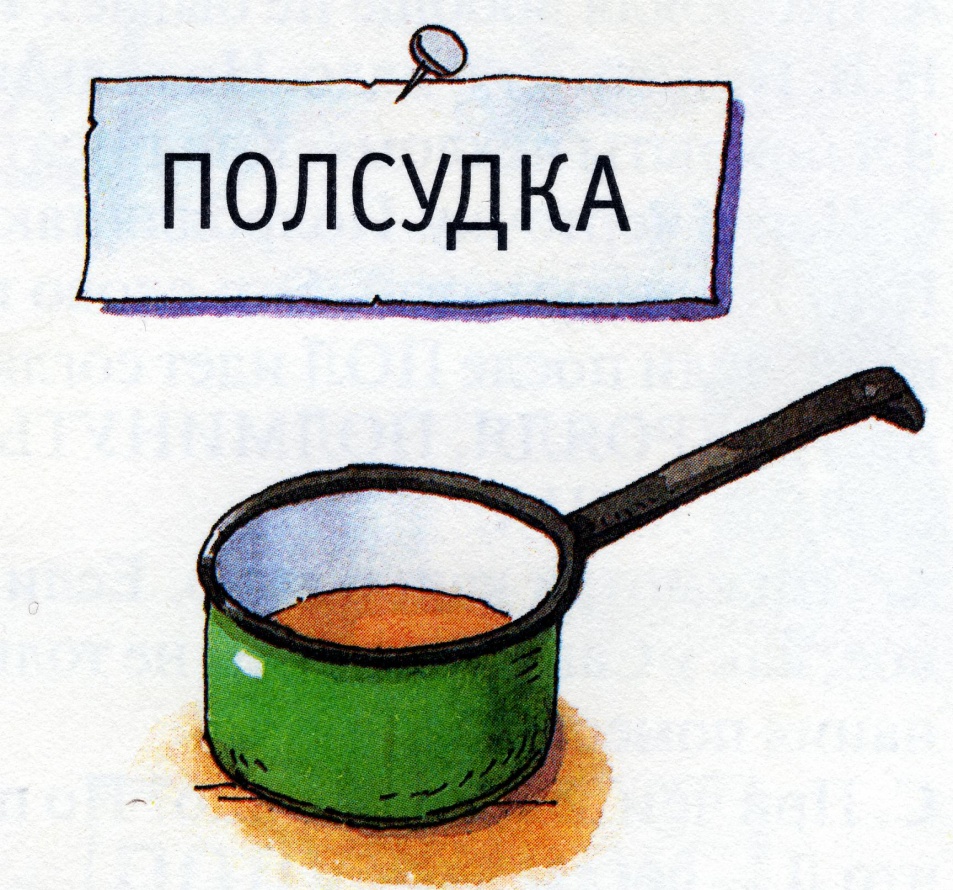 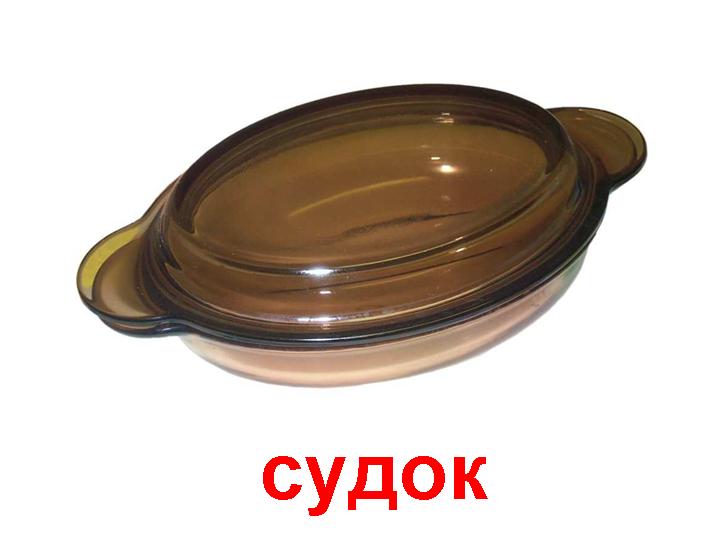 Справка.
Судок –
1.Небольшая чашка, миска с ручками.
2.Приспособление для переноски кушаний в виде нескольких кастрюлек, поставленных одна на другую и скрепляющихся ручкой.
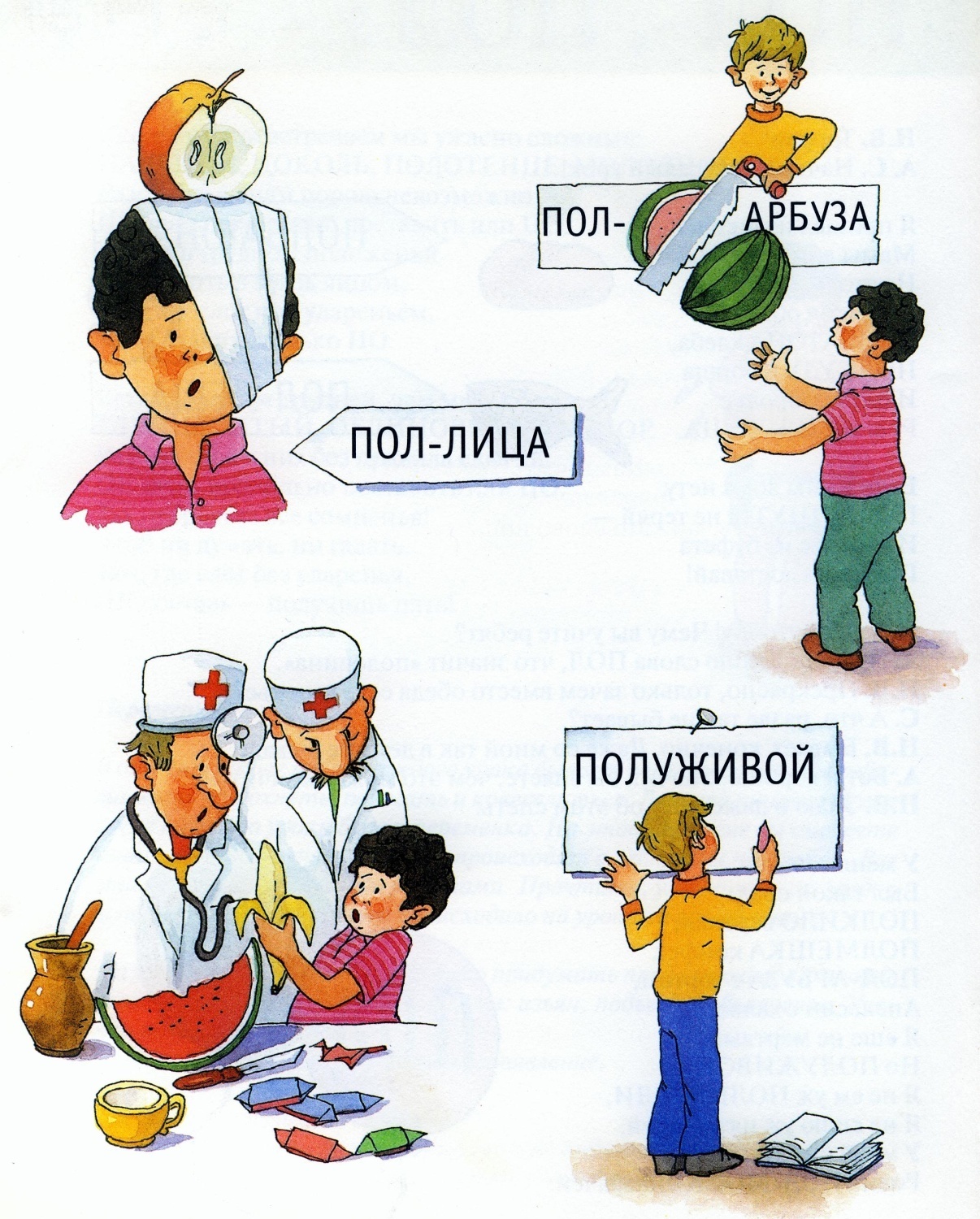 Найди ошибки и исправь:
У миня сигодня 
Был такой обет:
Пол-кило варенья,
Пол-мешка канфет,
Поларбуза с тортом,
Опельсин с халвой…
Я еще не мертвый,
Но полу живой.
Работаем устно
Отгадайте слово по его значению, запишите, проверьте по эталону
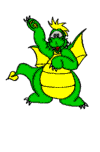 1. Середина дня, время высшего стояния солнца над горизонтом, соответствующее 12 часам.
2. Расстояние, равное половине шага.
3. Небольшая железнодорожная станция.
4. Половина литра.
5. Короткая, до колен, зимняя верхняя одежда из меха.
6. Слабое освещение, близкое к темноте.
7. Часть суши, с трех сторон омываемая морем, а с четвертой примыкающая к материку.
8. Половина Европы.
Правильные ответы
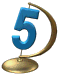 1. полдень
2. полшага
3. полустанок
4. пол-литра
5. полушубок
6. полумрак
7. полуостров
8. пол-Европы
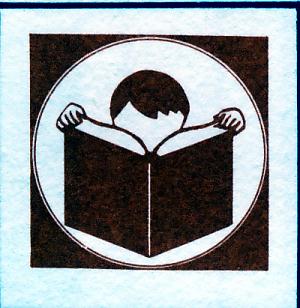 Где было затруднение?
Запомни!
Вот теперь нам стало ясно, 
Не забудем никогда:     
Слово ПОЛ с любой согласной
Слитно пишется всегда.   

Перед Л и перед гласной,                                            
Перед буквой прописной
Слово ПОЛ, любому ясно,                                  
Отделяется чертой!
Распределите в два столбика, проверь по эталону
(Полу)ф…нал, (пол)Челябинска, (пол)тайма, (пол)часа, (пол)автобуса, (пол)игры, (полу)защитники, (полу)метровое ра…стояние, (пол)света, об…ехал (пол)области, (пол)ст…диона, и…п…сал (пол)тетрад…
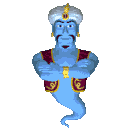 Проверьте
Слитно
Полуфинал 
Полтайма
полчаса
Полузащитники
Полуметровое расстояние
Полстадиона
Полсвета 
Исписал полтетради
Через дефис
Пол-Челябинска
Пол-автобуса
Пол-игры
Объехал пол-области
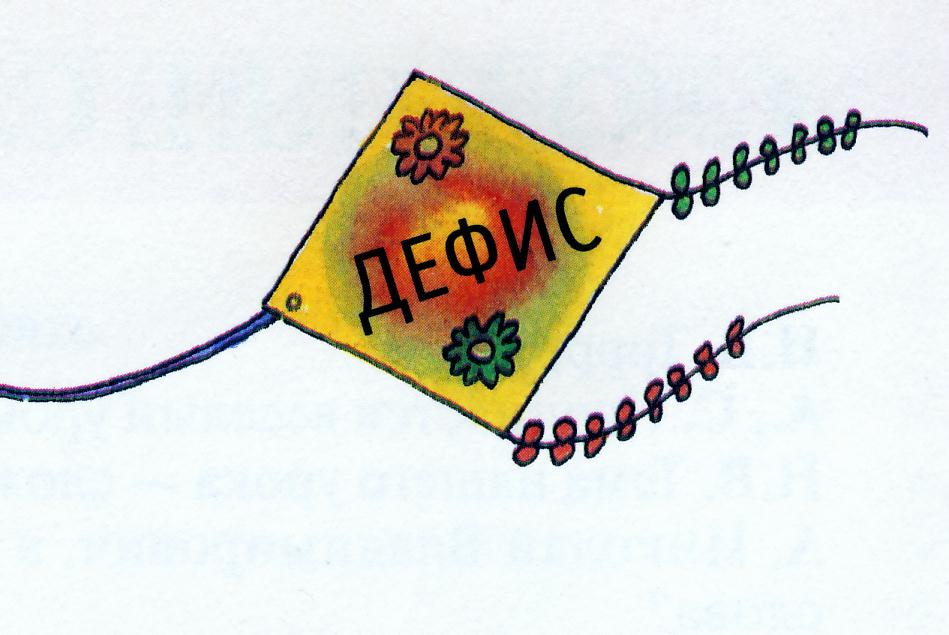 Домашнее задание:
Составь словарный диктант для друга.
Придумать и записать 20 слов с корнем  пол- , полу-.
Выучить шуточное правило
   (по желанию).
Спасибо за урок!